Exploring correlation between aerosol-cloud interactions
and cloud radiative feedback
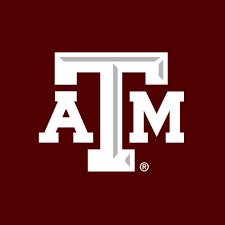 Science Question
Cloud feedback and aerosol effective radiative forcing due to aerosol-cloud interactions (ERFACI) are two critical factors for understanding the past and projecting the future climate change. The Coupled Model Intercomparison Project Phase 6 (CMIP6) models with a stronger ERFACI cooling also have an enhanced warming from positive cloud feedback. Why are these two factors counter-balanced in CMIP6 simulations?

Approach
The team perturbed the cloud microphysical processes to obtain cloud liquid water path (LWP) of varying amounts in two Earth System Models (ESMs) (DOE E3SMv2 and NCAR CESM2).
They examined the correlations between mean-state LWP and ERFACI  and cloud feedback from these model experiments. 

Impact
The team found that aerosol ERFACI  strengthens with the increase of mean-state LWP, and
Cloud feedback increases with the increase of mean-state LWP. Both cloud feedback and ERFACI are influenced by LWP.
Future work should focus on improving modeled LWP to reduce the uncertainties in both ERFACI and cloud feedback.
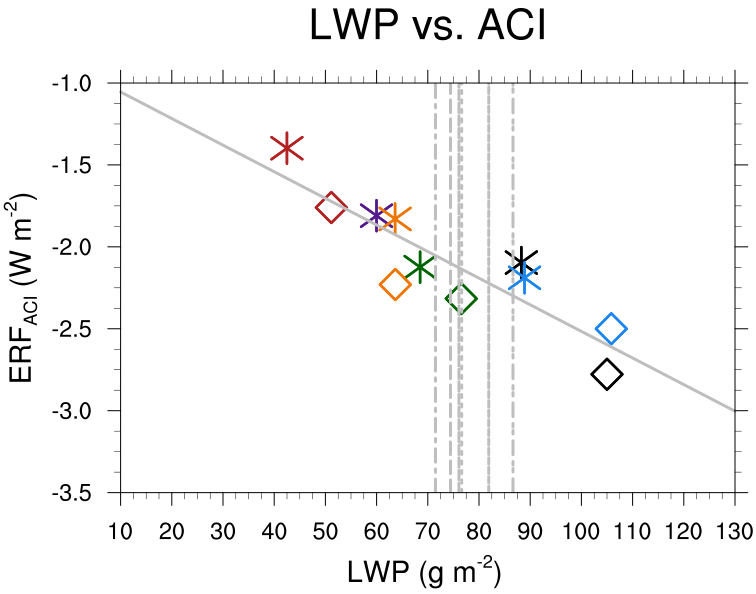 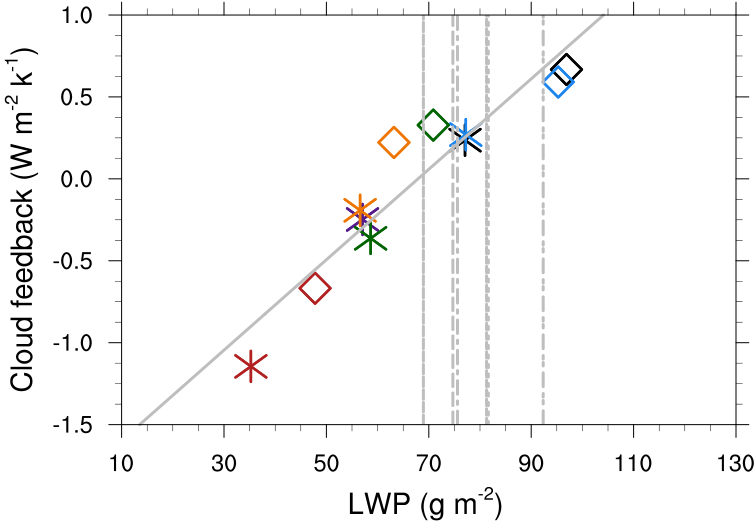 R= – 0.90
R= 0.94
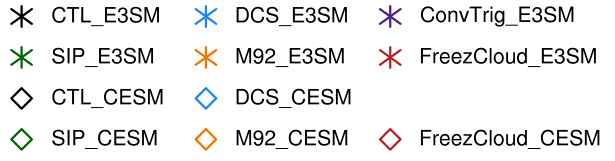 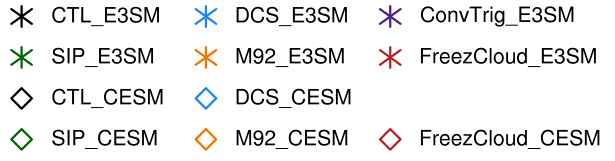 Relationships between (a) extratropical (poleward of 30°N) LWP and corresponding aerosol ERFACI; and (b) between extratropical (poleward of 30°S) LWP and SW cloud feedback parameter from 11 experiments by E3SMv2 and CESM2
Zhao, X., Liu, X., Lin, L., Qin, Y., Zelinka, M. D., Klein, S. A., et al. (2024). Larger cloud liquid water enhances both aerosol indirect forcing and cloud radiative feedback in two Earth System Models. Geophysical Research Letters, 51, e2023GL105529. https://doi.org/10.1029/2023GL105529